Активный ил для очистки загрязненного грунта железнодорожного полотна
ООО «ОРБИНОКС»
Елена Анчугова
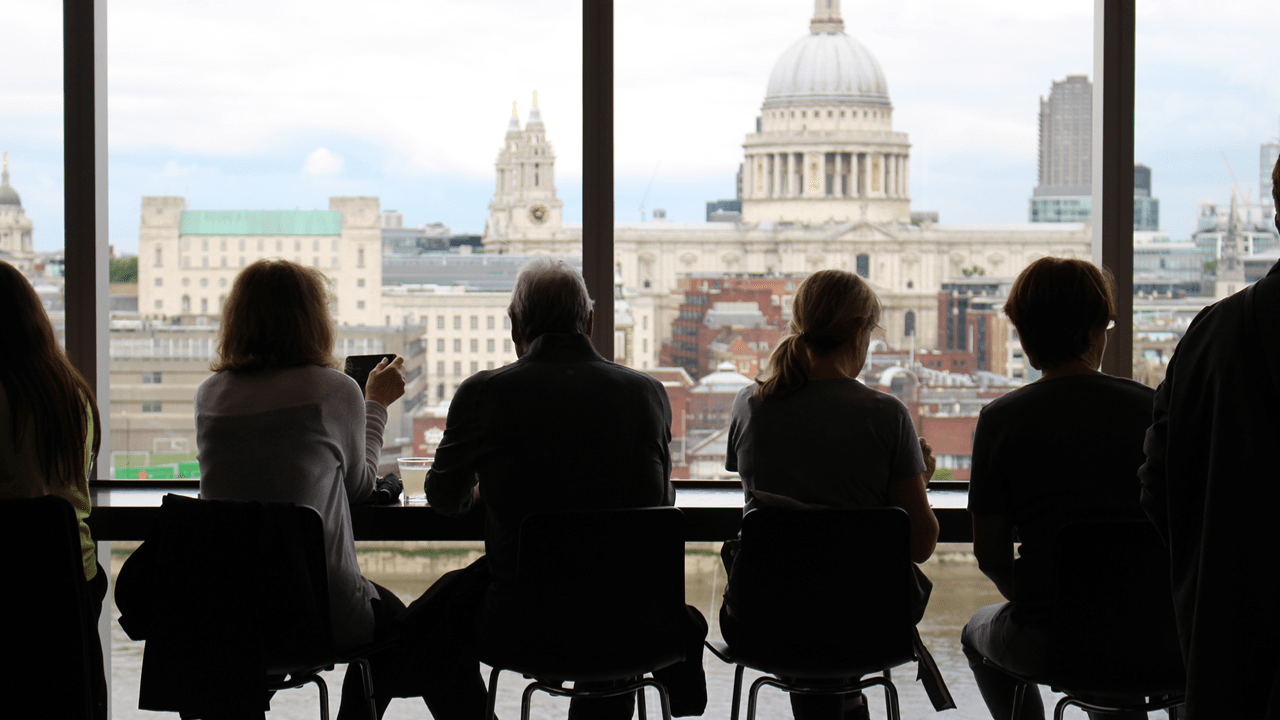 ОРБИНОКС – о нас
Используя силы природы, улучшаем окружающую среду
Малое инновационное предприятие создано в 2019 году
Реализован проект «Разработка комплексной технологии биологической очистки от органоминеральных загрязнений щебеночного балласта, применяемого на железной дороге» Фонда содействия инновациям
2
Photo credit: Christian Battaglia via Unsplash
(Creative Commons Zero license)
Активный ил
Синергетическая ассоциация нетоксичных микроорганизмов, выделенных  с участков железнодорожного полотна и нефтешламонакопителей;

Получены результаты по утилизации углеводородов прототипом активного ила в условиях, максимально приближенных к реальным;

Показано эффективное эмульгирование НП, в процессе эмульгирования произошло снижение содержания нефтепродуктов на щебеночном балласте на 97 – 99 %.
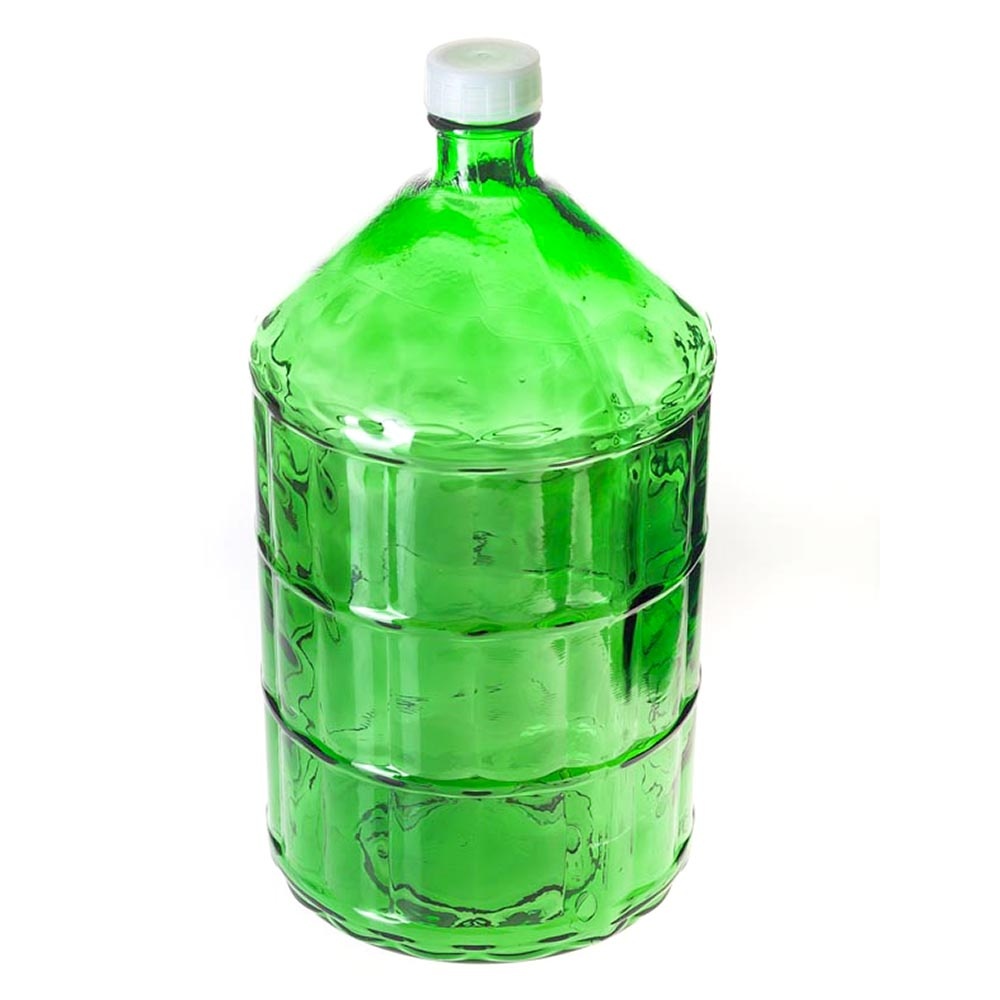 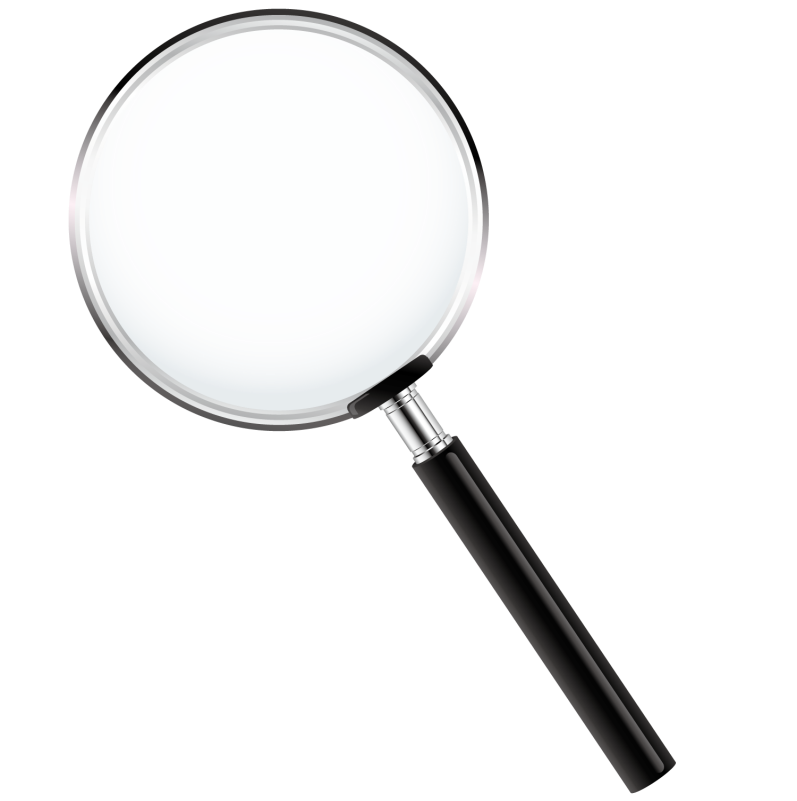 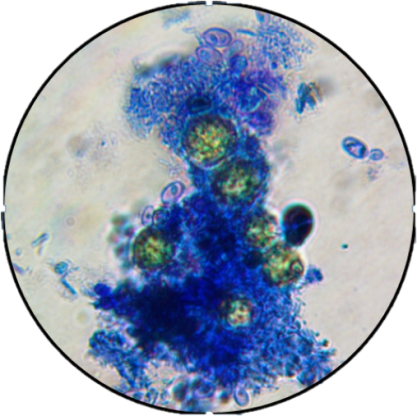 3
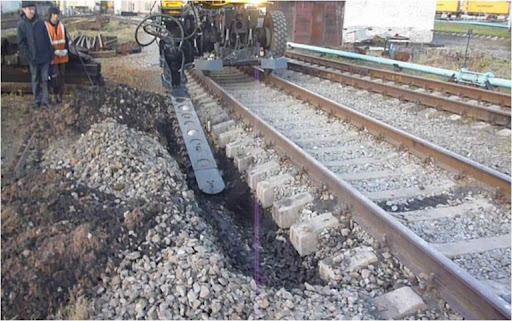 Потребители:ОАО «РЖД», железные дороги и Депо иностранных государств.Компании, производящие различные виды ремонта ЖД путей
4
Photo credit: ecowa via Pixabay
(Creative Commons Zero license)
Недостатки принятых способов очистки
5

Решаемые проблемы
Утилизация отходов ремонта путей.
Возможность как стационарной очистки, так и «на перегоне».
Снижение площадей отвалов щебня и «мертвого пути».
Повышение эффективности и безопасности перевозок.
6
Потенциальный рынок продукта
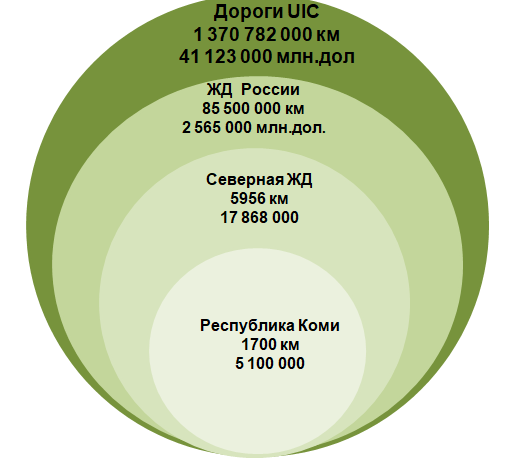 Расходы на материалы в структуре расходов ОАО «РЖД», млрд. ₽
Потенциальная сфера 
применения продукта
7
Конкурентные преимущества
Персонализированная разработка  для Заказчика технологий биоремедиации, учитывающих конкретные факторы и условия окружающей среды
Высокая степень очистки
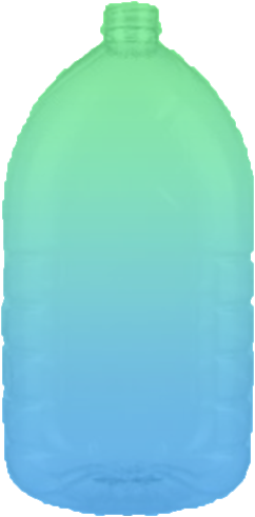 Экономическая эффективность экологически безопасных методов биоремедиации
Отсутствие затрат на утилизацию
Гигиеническая безопасность
Your Footer Here
8
Елена Анчугова 
Соучредитель ООО «ОРБИНОКС»
Спасибо за внимание!
Г. Сыктывкар, ул. Горького 13-52
+79222714876
urosova@gmail.com